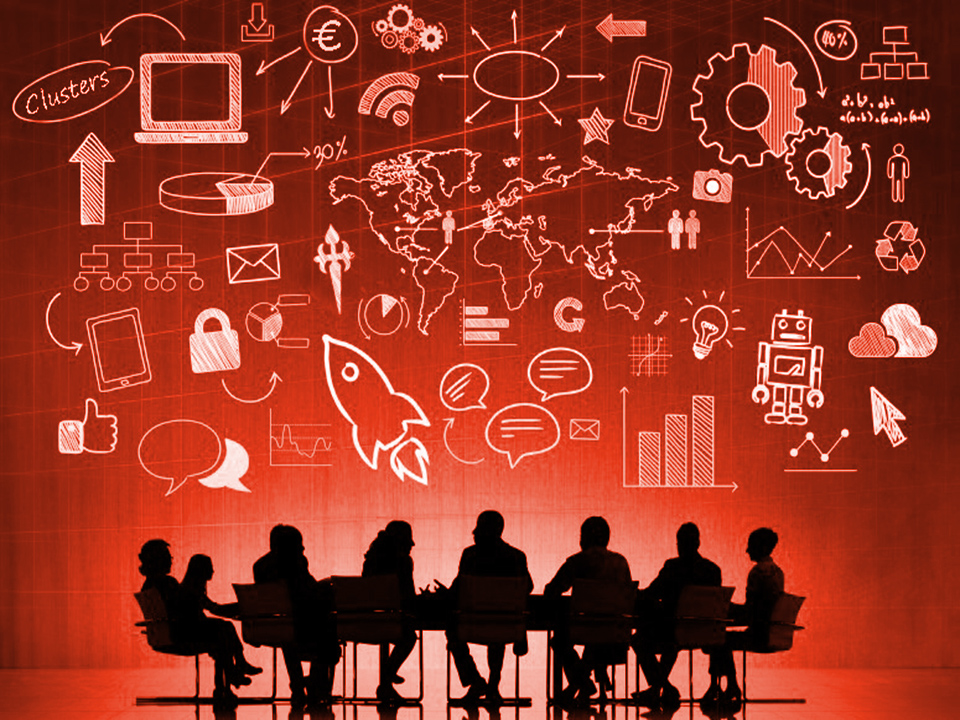 Spanish Clustersboosting intelligent business ecosystems
Spanish Clusters: 143 in the ECCP
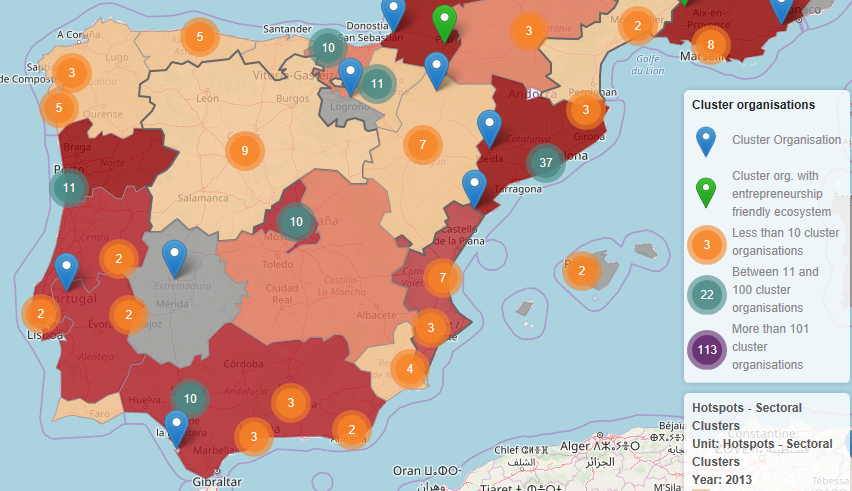 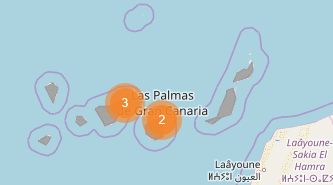 Spanish AEIs
Registered by theMinistry of Industry
Around 9.000.000€ / year
Priorization on Industry 4.0
Support for:
Launching of AEIs
Technical feasibility studies
Innovation projects
Collaborative projects intra or inter clusters
http://clusters.ipyme.org
Spanish model for Clusters
An efficient business ecosystem must have
The right focus
The right actors (entities, but mostly persons!)
Highly professional facilitators
The right conditions to build a strong innovative community
The necessary collaboration rules
Clusters activity areas
Movilize smart communities (not only networking!)
Create a shared Strategic and Operative Vision
Link critical knowledge and resources with its business implementation (wherever it would be: members, academy, technological centers…)
Provide advanced innovative services to their members:
Mapping business opportunities and threats (ie for public procurement of innovation)
Building capacities(ie Skills developing)
Innovative projects definition, coordination, development, dissemination
Cluster participation to the EU matchmaking events between 2016-2019
Cluster participation by COSME countries to EU ‘Cluster Go International’ Partnerships
Countries with
 1 Participant:
Cluster participation by countries in ESCP S3 projects
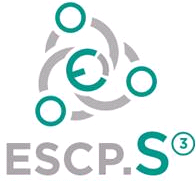 Spain is Number 1 beneficiary of all ESCP-S3 projects

Spanish partners make up 10 out of 57 partners across all the COSME participating countries (18%)
H2020 Innosup-1 ongoing 13 projects 
participation by country
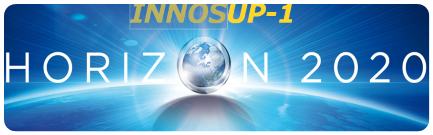 Spain is Number 1 beneficiary of all Innosup-1 projects

Spanish partners make up 33 out of 149 partners across all the h2020 participating countries (22%)
DIGITAL	SKILLS	INITIATIVES  CLUSTER	IDIA
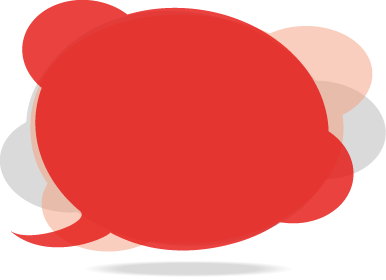 Thanks!
Antonio Novo Guerrero
President
FENAEIC, Spanish Federation of AEIs and Clusters
Antonio.Novo@fenaeic.org 
Mobile +34 650410080
@ClustersES
@antnovo
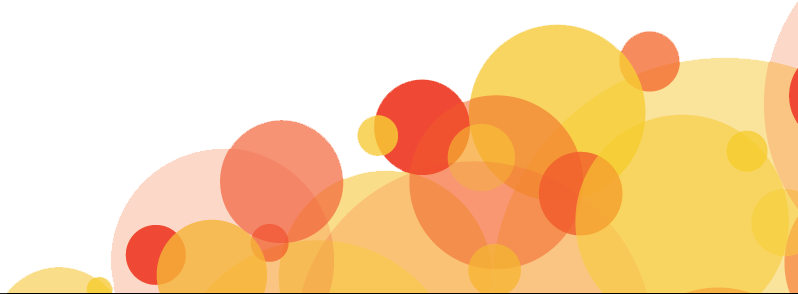